Directions
Look at the five propaganda posters and complete the chart as you look at them.
Once you have completed the chart, be sure to do the back side of the chart that asks you to create your own propaganda poster.
#1
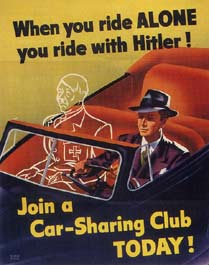 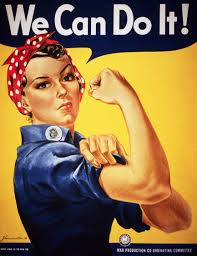 #2
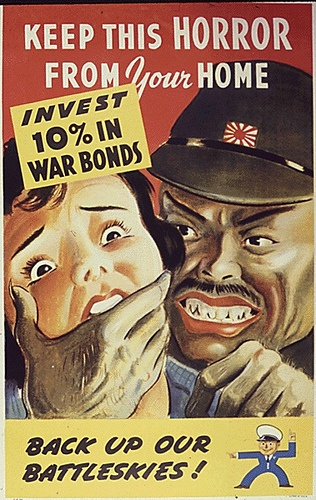 #3
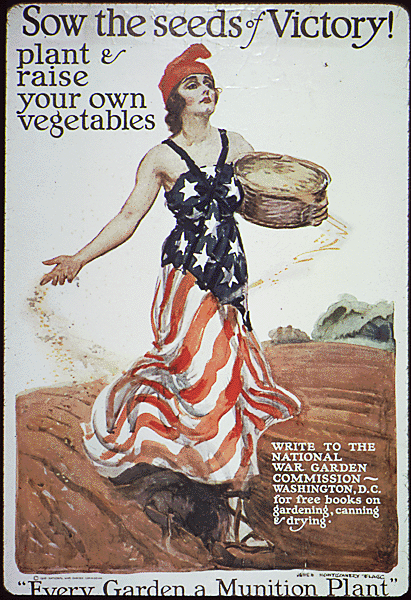 #4
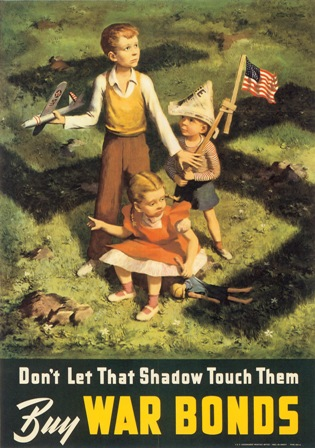 #5
Create your own
Follow the instructions on the back of your chart to create your own propaganda poster!